Center for Research Computing
New User
Training
Introduction
Hoang Tran
Director
Riley Epperson
HPC Operations Manager
Bradley Fleming
HPC System Administrator
CRC Help
crchelp@ku.edu
Path to submit script and log files
Steps to reproduce the problem
https://crc.ku.edu/hpc/meetings
Cluster Overview
KU Community Cluster
A computer cluster is a set of loosely or tightly connected computers that work together so that, in many respects, they can be viewed as a single system. -Wikipedia
https://grafana.crc.ku.edu
Node1
Submit1
Node2
Scheduler
hpc.crc.ku.edu
Node3
Submit2
Node nth
Account
Fill out form at https://crc.ku.edu/hpc/access/account
Usually 1 - 3 days turn around time
KUMC students need to fill out KU Lawrence ID request form
Graduating or leaving and need to retain access; sponsor must request a Sponsored Temporary Account
Cluster accessible on any KU campus
Off-campus must use KU Anywhere (VPN)
Contact your TSC if you do not have KU Anywhere (Undergraduate)
https://crc.ku.edu/hpc/account
Connecting to Cluster
SSH: Terminal window accepting only keyboard input using the command line. The best and preferred way to use the cluster.
X11 Forwarding: Allows graphics using the X11 window system over SSH. Easy to use if using Mac/Linux.
X2Go: Uses compression to display graphics over SSH resulting in better performance off-campus.
Go to site below for all instructions
https://crc.ku.edu/hpc/how-to/connecting
Linux Commands
pwd - Print working directory
ls - List directory contents (“ls -l” commonly used)
cd - Change directory
. (dot) - Reference to the directory you’re currently in
.. (dot dot) - Reference to the parent directory of the directory you’re currently in
Absolute path: /path/to/some/file
Relative path: ../some/file
Tab complete - Not have to type out full paths
https://www.guru99.com/must-know-linux-commands.html
https://maker.pro/linux/tutorial/basic-linux-commands-for-beginners
Linux Commands
mkdir - Make directory
rmdir - Remove empty directory
rm - Remove file
cp - Copy file
mv - Move or rename
No recycle bin
https://www.guru99.com/must-know-linux-commands.html
https://maker.pro/linux/tutorial/basic-linux-commands-for-beginners
Linux Commands
man - Manual for given command (“q” to exit)
man <command>
<command> --help
Google
Linux Commands
echo - Display a line of text
cut - Cut the data into fields and only display the specified fields.
uniq - Remove duplicate lines.
cat - Print data from a file or stream, or concatenate streams/files
tac - Print the data in reverse order.
grep - Search for a string
sed - Search and replace utility
head - View the first n lines of data.
tail - View the last n lines of data.
sort - Organize the data into order. 
wc - Print a count of lines, words and characters.
awk - Filter
Piping and Redirection
Use pipe to send the output of one process to the input of another process
ps -aux | grep r557e636
ps -aux | wc -l
Redirect the output of a process to a file or stream
ps -aux > runningProcesses.txt
Text Editing
Multiple text editors available
nano, vim, emacs
Recommend nano as it is easy to use
Any command prefixed with a caret symbol (^) means to use the Ctrl key (CMD for Mac)
^G means to press the Ctrl+G keys at the same time
Any command prefixed with the letter M means to press the Alt key
M-R means to press the Alt+R keys together
Be cautious of files created in Windows and copied over
dos2unix <file>
Variables / Aliases
Variables are used to save settings or paths
export STUFF=/path/to/some/stuff
cd $STUFF
To reference a variable, use ($) in front of the variable name
Aliases are used to give another name to a command or multiple commands
alias ll=‘ls -al’
alias showme=‘squeue -u KUID’
Bashrc
~/.bashrc file can be used to place variable and alias commands
Ran every time when you log in, including on compute nodes
Used to change prompt
http://ezprompt.net/
Can interfere with other programs
Common Directories
NO STORAGE IS BACKED UP
$HOME - Home directory (100GB and 100,000 file limit)
Another alias is (~) and also just using “cd” without any argument
$WORK - Work directory. Not touched by us. Size based off owner group allocation
$SCRATCH - Temporary space. ~75TB. No limit. Files 60 days old will be removed with advance notice
$TEMP - 164TB. No limits. Files 30 days old deleted everyday with no notice
crctool - Shows usage of storage and amount of resources available
https://crc.ku.edu/hpc/storage
Scripting
All of the commands we’ve covered so far and even more can be combined to make little programs called scripts
You need to use an interpreter to interpret these commands, we use BASH.

#!/bin/bash
for i in 1 2 3 4 5
  do
    echo $i
  done
Transfer Files
Globus
Request access to Globus CRC group
Transfer from web browser to any Globus endpoint, including desktop
Share files with anyone in the world
Will resume transfer on any interruption
Requires a bit of setup
SCP
Great to transfer small amount of data
Easy to use
Have to remain connection for entire transfer
https://crc.ku.edu/hpc/storage/#transfer
Software
Request software (https://crc.ku.edu/hpc/software/request)
Environment Modules
Dynamic system of loading and unloading different software when needed
module avail - List all software packages available on the system
module load <package> - Add the default version of the package to your environment
module unload <package> - Remove the specified package from your environment
module list - List all packages currently added to your user environment
https://crc.ku.edu/hpc/software
Slurm Workload Manager
https://slurm.schedmd.com/
Cluster management and job scheduling
Accepts jobs submitted by users and places them on requested resource(s)
Fairshare of cluster resources and managing priority of jobs
https://crc.ku.edu/hpc/how-to#priority
Slurm Commands
https://crc.ku.edu/hpc/how-to#commands
Submitting Jobs
Batch Jobs
Submission script
Use #SBATCH in script
sbatch example.sh
Interactive Jobs
Open a shell on compute node
srun --partition=sixhour --pty /bin/bash
X11
srun --partition=sixhour --x11 --pty /bin/bash
https://crc.ku.edu/hpc/how-to#submit
Example - Serial
#!/bin/bash
#SBATCH --job-name=serial_job_test
#SBATCH --partition=sixhour 
#SBATCH --mail-type=BEGIN,END,FAIL 
#SBATCH --mail-user=rjepperson@ku.edu
#SBATCH --ntasks=1 
#SBATCH --mem=1gb 
#SBATCH --time=00:05:00  
#SBATCH --output=serial_test_%j.log
pwd; hostname; date
 
module load python/3.7
 
echo "Running python script"
 
python /home/r557e636/slurm/serial/serial.py
https://crc.ku.edu/hpc/how-to#single
Options
https://crc.ku.edu/hpc/slurm/how-to#options
https://slurm.schedmd.com/sbatch.html
Default Options
 --nodes=1
 --cpus-per-task=1
 --mem-per-cpu=2gb
 --time=8:00:00 (8 hours) for owner queues 
 --time=1:00:00 (1 hour) for the sixhour queue.
https://crc.ku.edu/hpc/how-to#options
Mistakes
Running large process on submit nodes
Requesting too many resources when your job can’t use them all
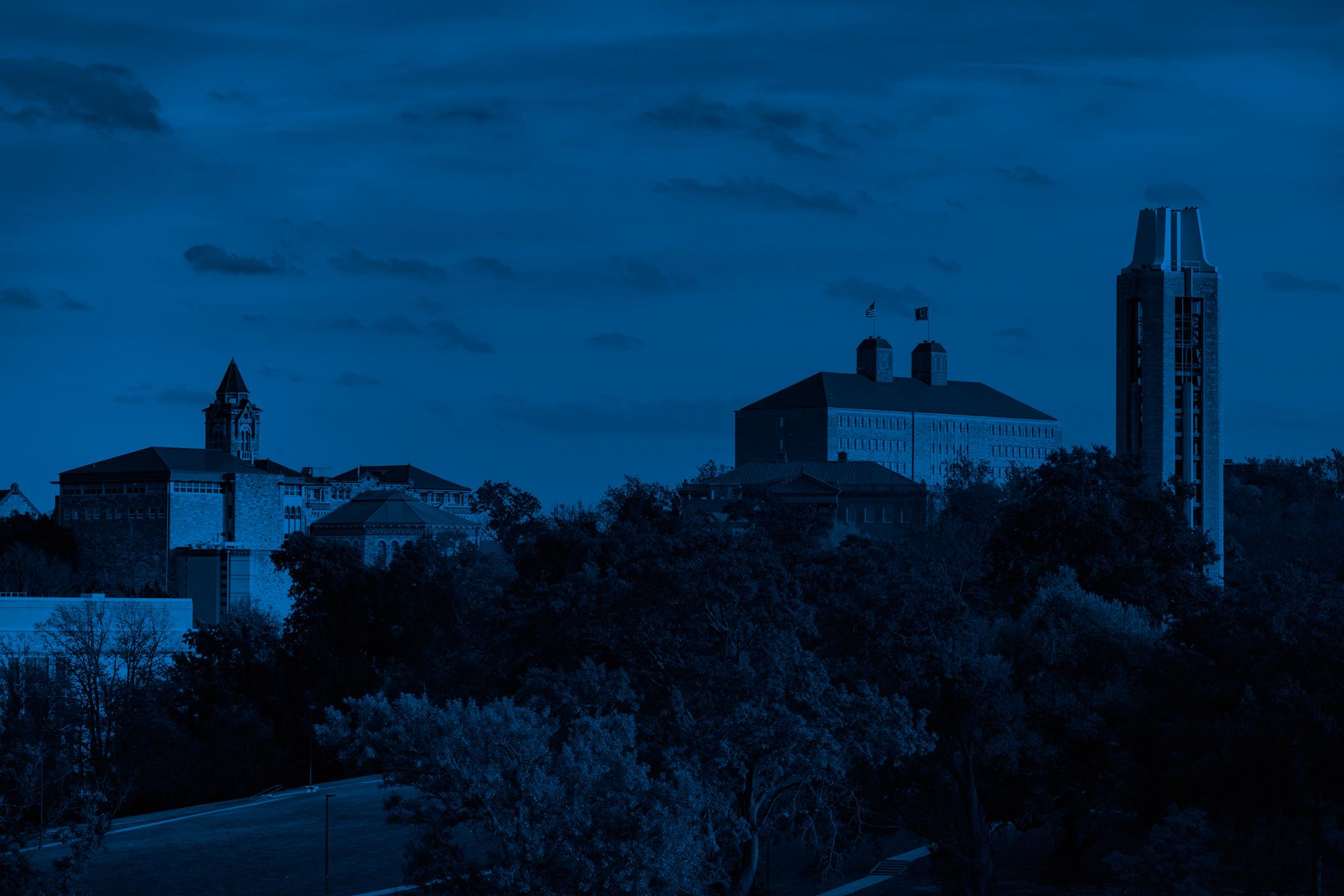 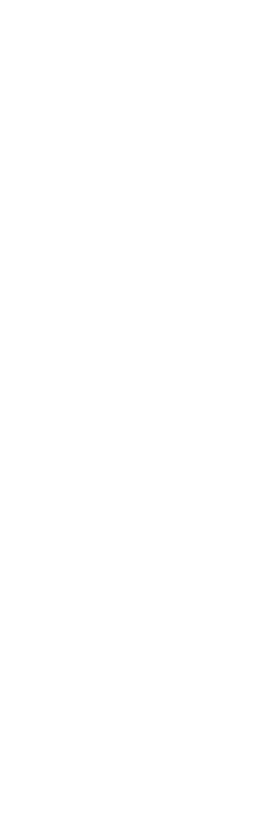 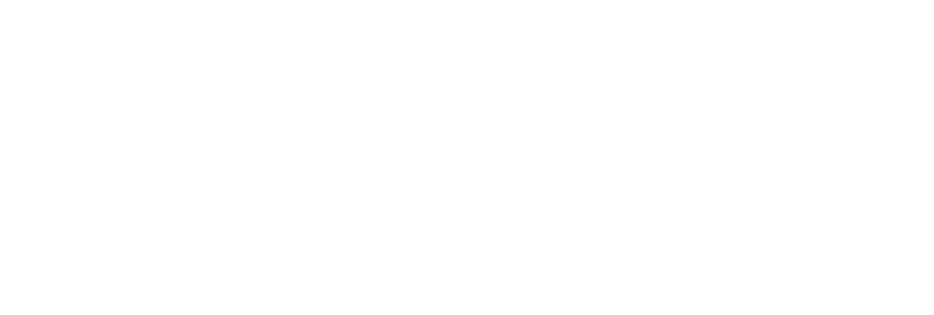 Icons designed by Madebyoliver from Flaticon.